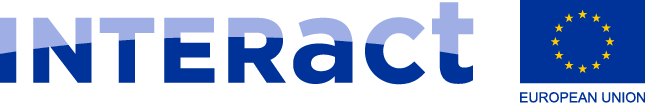 Interreg programmes and 
migration–related
issues
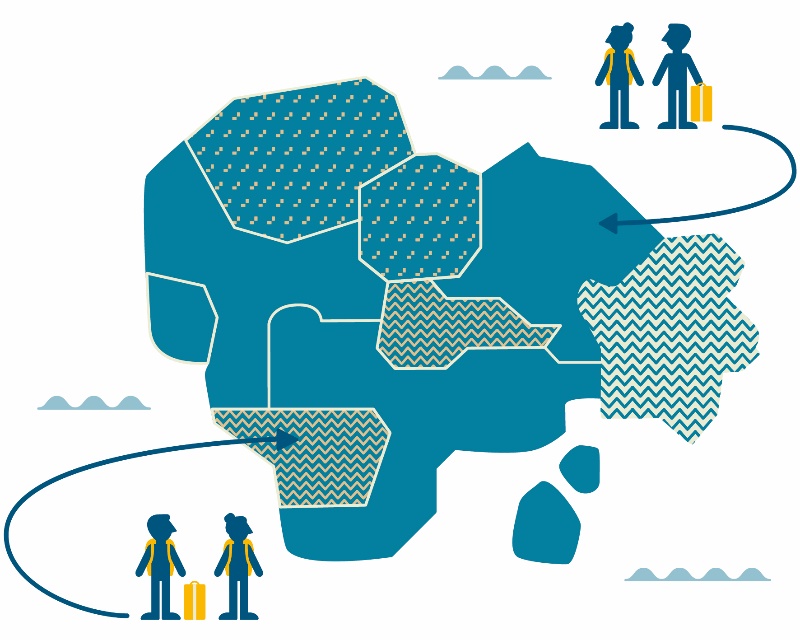 Let‘s capitalise
8 June 2017 | Rome, Italy
	@InteractEU


Interact Programme
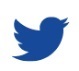 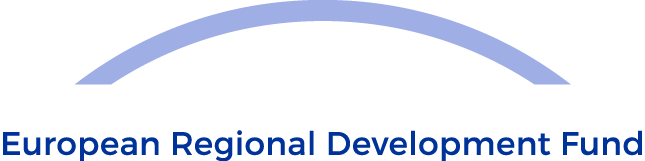 Background
Conclusions of  the General Affair Council of 19 November 2015:

 “(18) CONSIDERS that Interreg programmes, even though operating with a medium and long-term perspective, may support, where necessary and justified, and in complementarity with other appropriate funding streams, to help respond to migration related challenges within the framework of existing programme priorities and agreed intervention logic; 
RECOGNISES the potential role for the ESPON and the INTERACT programme within the scope of their agreed objectives of providing territorial evidence (ESPON) and supporting Interreg Managing Authorities and other programme bodies (INTERACT) in this” 

Endorsement of the Pilot Project by Interact Monitoring Committee at the end of 2015
Pilot Project start 2016
1st network meeting 5 July 2016, Vienna
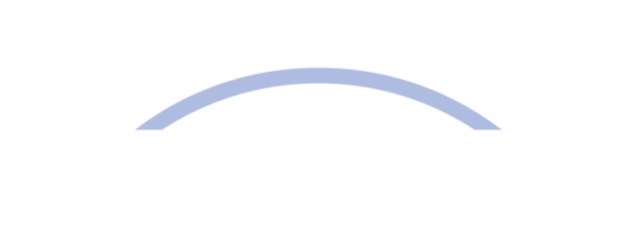 Migration
Actions
Proposal of a methodology/project to tackle the need and for establishing an exchange network of relevant stakeholders
Partners involved:
Interact (overall coordination, moderation, support to Programmes)
ESPON (territorial evidence, analysis of trends and flows, thematic expertise)
European Commission (support to the initiative, policy trends)
Other relevant bodies/institutions/networks 

Target groups: Interreg Programmes, IPA CBC, ENI CBC, Member States’ representatives, etc.
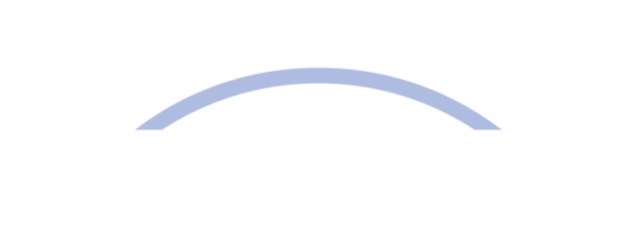 Migration
Objectives
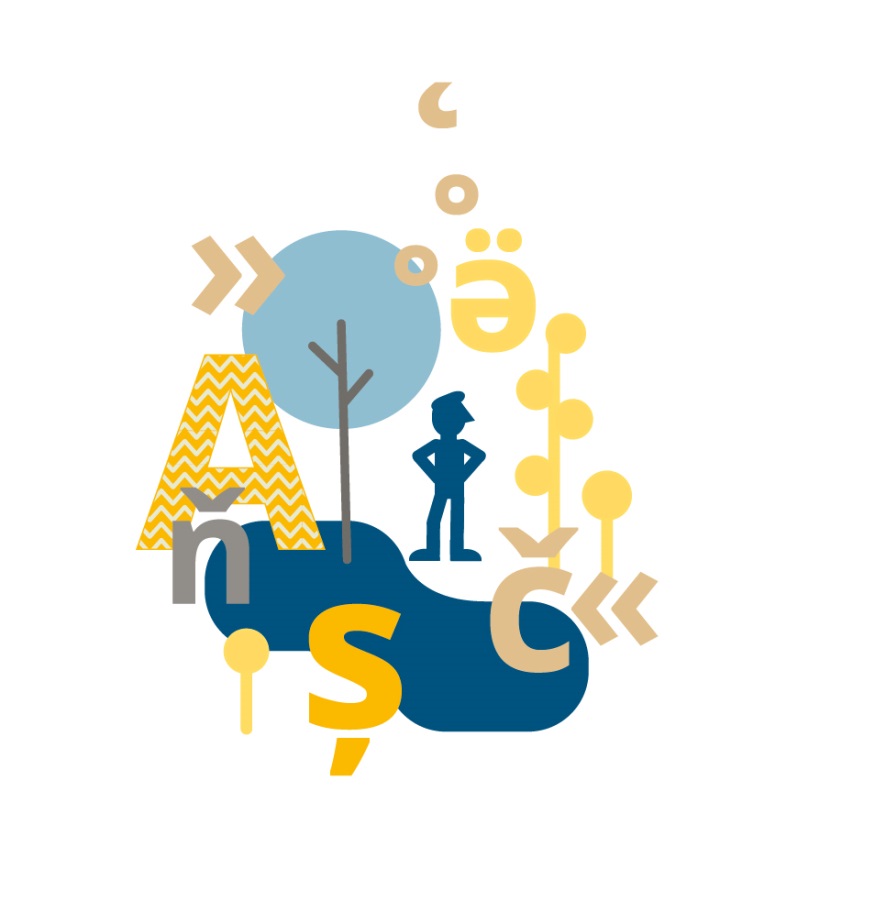 Make all relevant data available
Spread knowledge about the current experiences and/or practices of programmes (desk research)
Analyse and facilitate exchange and peer to peer learning about programmes’ migration-related measures and projects
Mapping of programmes and possible measures that could be implemented
Define an Action Plan for programmes to implement possible options
Oversee and coordinate the work of network and ist results
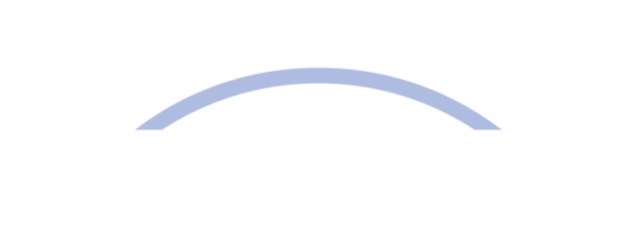 Migration
[Speaker Notes: Make available all relevant data, in close cooperation with the ESPON Programme; 
 Spread knowledge about the current experiences and/or practices of programmes (Inception report by Interact, based on desk research); 
 Analyse and facilitate exchange and peer learning about programmes’ migration-related measures and projects, aiming to support the adoption of possible Interreg response and actions in this respect: a specific focus will be made on the question of resilience of the regions concerned, to consider how to help those territories to absorb this kind of external shock and increase their capacity in this respect. 
 Elaborate a mapping of programmes and possible measures that could be implemented according to Specific Objectives/Intervention Logics/budget lines/budget availability of programmes, especially under TO 9 and 11 and/or SOs; 
 Define an Action Plan for programmes to implement possible options; 
 Oversee the coherent monitoring of the network’s results.]
Where are we now?
What has been done up-to-now:
Technical brainstorming and exchange meeting,  
Objective: to help reach common understanding of the topic/issues. The meeting focused on exchange between programmes on migration-related measures. 

Collection/analysis of available project data related to migration, based on KEEP, up to the 2007-2013 programming period (Interact) – available on our website.
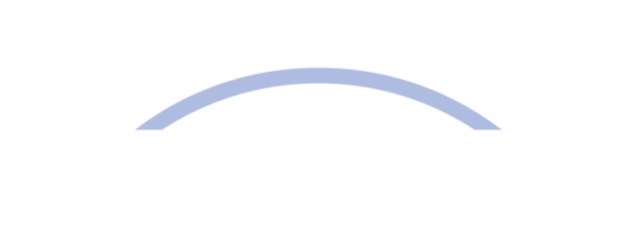 Migration
Who is in this network after the first meeting?
Interreg programmes (incl. IPA CBC)
DG Regio
National OPs (IT)
International Organization for Migration
Red Cross EU Office
Financial Mechanism Office - EFTA Norway
SOLIDAR
Swedish Agency for Economic and Regional Growth - Tillväxtverket
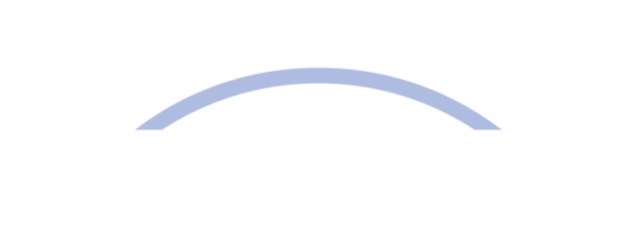 Migration
[Speaker Notes: Interreg CBC+TN, ESPON]
Main conclusions and follow-up of the meeting
Humanitarian assistance is not activity that can be financed by Interreg;
Three good reasons to envisage Interreg and cooperation when addressing migration issues:
Migration is no short-term disaster but a long-term challenge for the years to come to Europe;
Local actors do the bulk of practical work and support and care (together with other organisations and small associations);
Sharing of experiences and cooperation helps improving the services;
It is necessary to adapt the current rules applicable to Interreg and cooperation programmes to enable tackling migration crisis;
Programmes must also identify and involve new and specialised beneficiaries in the topic of migration/refugees. 
In some cases modification of CPs might be needed
Collection of outstanding questions/issues hindering the programmes from taking action in this field for further clarifications and support from European Commission – DG REGIO
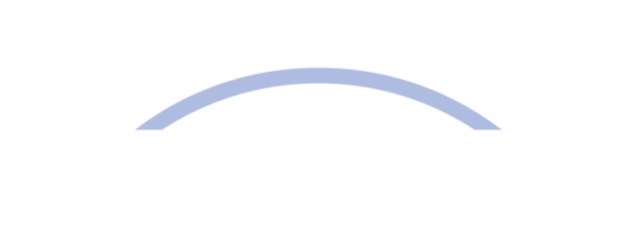 Migration
Next steps
In cooperation with Programmes, we will work on:
Background paper for further topic of analysis/discussion, possible bottlenecks for the implementation of such measures and how to possibly overcome them (reprogramming, etc.)
A list of programmes that could implement possible measures  and be part of the network   (COMMITMENT!)
Repository of programme information on possible migration-related measures for 2014-2020 programming period
A comprehensive document including guidelines on how to implement migration-related measures for the 2014-2020 programming period (e.g., budget lines, types of projects and contents, specific set-up of calls) – SOON AVAILABLE
Exchange network – meeting – Late 2017
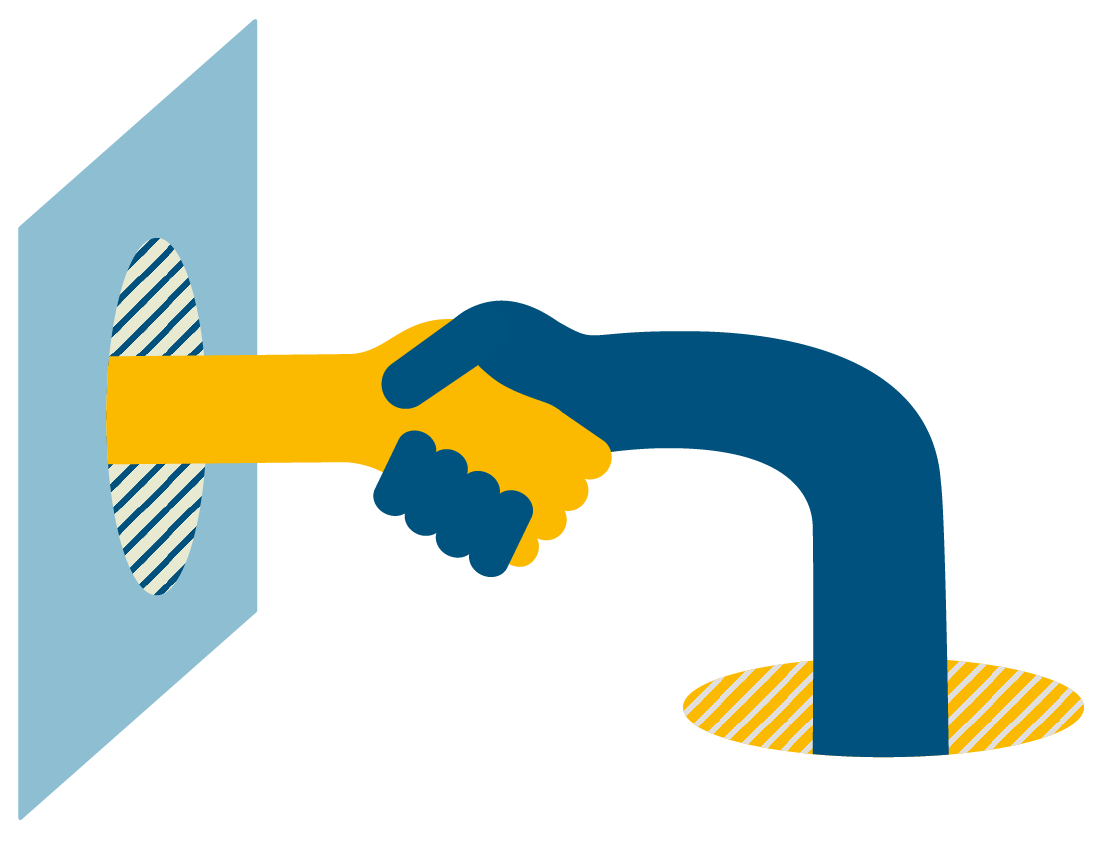 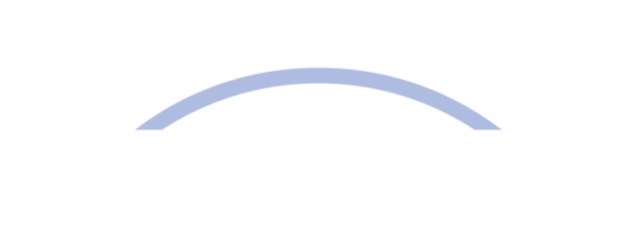 Migration
YOUR INPUTS
What do you want to work on:
Specific topics
Specific training
Content of next meeting
On-the-spot visits to projects
Etc…





HAVE YOUR SAY!!!!
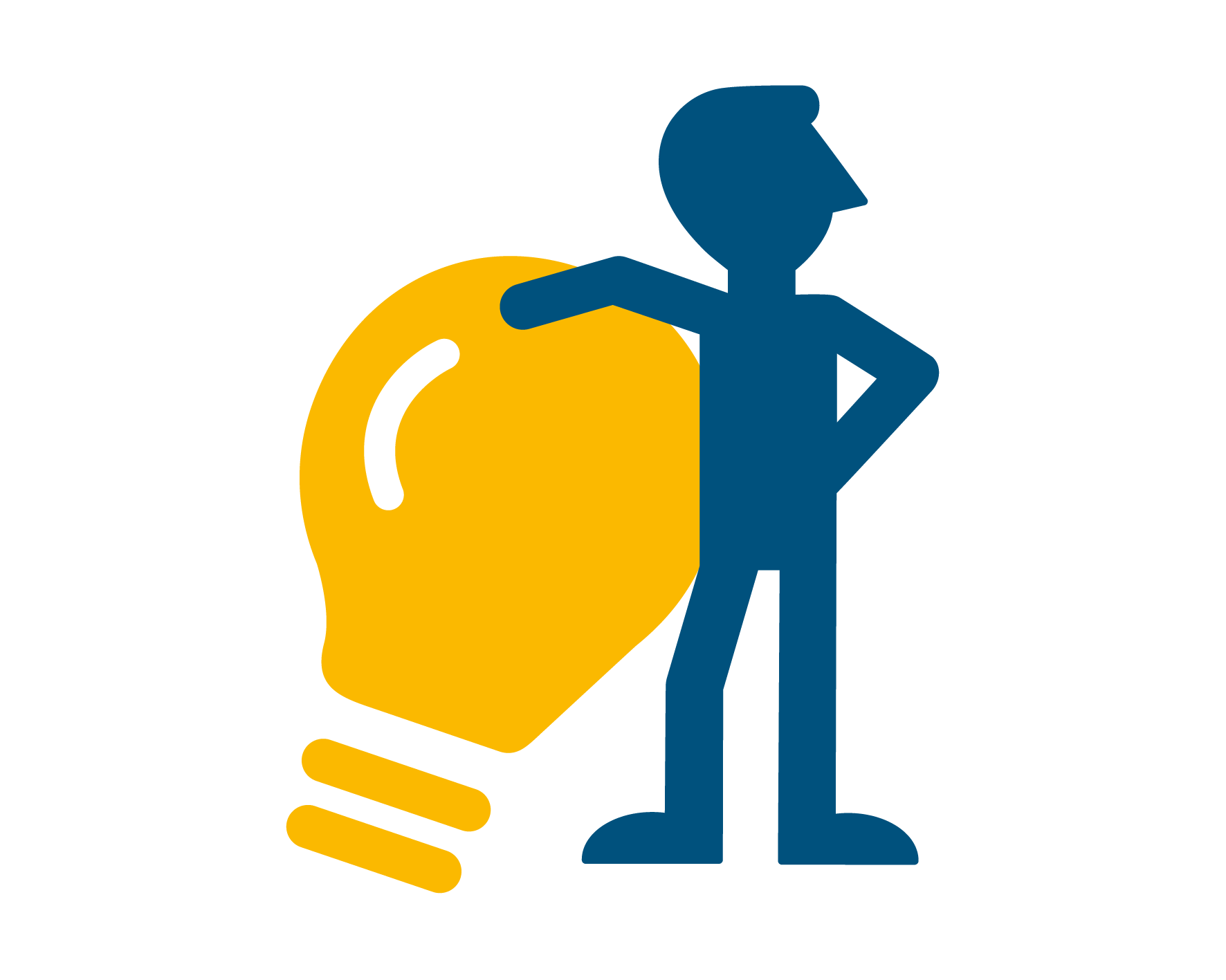 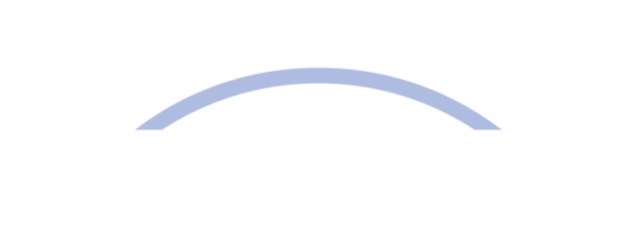 Migration
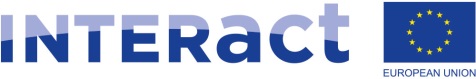 Cooperation works
All materials available on:
www.interact-eu.net
Contact: Ivano Magazzu, ivano.magazzu@interact-eu & Ivana Lazic, ivana.lazic@interact-eu.net
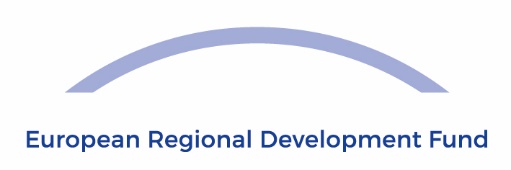